EXPLORATRADIOLOGIQUE PULMONAIRE
PR. FZ.LECHEHEB
Cours 3ème Année Etudiants en Médecine
PLAN
I/ INTRODUCTION
II/ RAPPEL ANATOMIQUE DE L’APPAREIL RESPIRATOIRE
III/ MOYENS D’EXPLORATION
IV/ SEMIOLOGIE NORMALE ET ANORMALE A LA RADIOGRAPHIE STANDARD
V/ INDICATIONS 
VI/ CONCLUSION
VII/ REFERENCES BIBLIOGRAPHIQUES
VIII/ ANNEXES : Images pour illustrer le cours
OBJECTIFS
1/ Faire connaître les différents moyens d’exploration de l’appareil respiratoire
 
2/ Décrire la sémiologie normale et anormale sur la radiographie standard
 
3/ Présenter les principales indications
INTRODUCTION
Malgré le développement de nouvelles techniques, la radiographie standard thoracique reste avec l’examen clinique,  la base fondamentale en matière d’exploration pulmonaire.
RAPPEL ANATOMIQUE
Poumon droit : 3 lobes
             Poumon gauche : 2 lobes

             Lobes séparés par des scissures :
                     -Grande scissure à droite et à gauche visible
                       sur le profil
                     -Petite scissure à droite visible sur le profil 
                      et la face
Segments pulmonaires 
              A droite :
                              3 au niveau du lobe supérieur 
                              2 au lobe moyen 
                              5 au niveau du lobe inférieur
             A gauche :
             5 au niveau du lobe supérieur
                                    (3 du culmen et 2 de la lingula) 
              5 au niveau du lobe Inférieur
POUMON DROIT
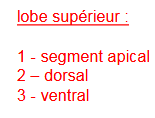 VUE LATERALE
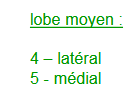 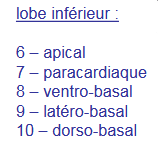 POUMON GAUCHE
VUE LATERALE
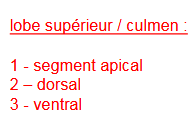 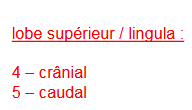 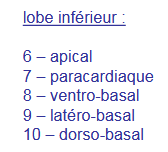 ASPECT D’UNE LIGNE VRAIE ET D’UN BORD
Un bord est réalisé par le contact d’une opacité de tonalité hydrique (cœur) et  de la clarté du  parenchyme pulmonaire aéré
b)  Une ligne est une opacité linéaire formée par deux brusques changements de
      densité
      L’image normale de la petite scissure est due à deux brusques changements de
      densité air –eau et eau- air  
      Fine image linéaire entourée d’air de part et d’autre
MOYENS TECHNIQUES D’EXPLORATION
RADIOGRAPHIE STANDARD
Cliché du thorax
   -En inspiration profonde, debout , temps de pose court

     -Distance foyer-film : 1,5 à 2 m

    -Incidence postéro-antérieure du cliché thoracique de FACE

     -Autres incidences : profil droit, gauche, clichés tangentiels et positionnels
Amplificateur de brillance 


      
        Etude de la cinétique du diaphragme sous 
        scopie télévisée (irradiation moindre)
ECHOGRAPHIE MODE B 
TRANS THORACIQUE
Etude ultra-sonographique complémentaire :
               Utile et peu coûteuse par abord transcutanée
               thoracique devant tout :
                        -Epanchement liquidien,  masse  pleurale 
                         associée ou non

                        -Syndrome de masse  solide ou liquide 
                         pulmonaire

                        -Guider un geste de drainage ou de biopsie
TOMODENSITOMETRIE THORACIQUE
Acquisition volumique,  coupe axiale  et 
            Reconstructions multi-planaire  sans injection
            de produit de contraste et avec injection, elle 
             permet :
                  -Evaluer les densités et la vascularisation 

                  -Apprécier les rapports de tout syndrome 
                  de masse avec les organes de voisinage

                  -Faire le bilan lésionnel
RESONANCE MAGNETIQUE NUCLEAIRE

     ( IRM THORACIQUE)
Destinée  à l’étude approfondie de la présence de :
                   -Masses de siège apicale ou  juxta- 
                    diaphragmatique pour identifier l’extension 
                    en hauteur 

                   -Masses para-médiastinales pour préciser les 
                     rapports vasculaires
PET SCAN
Injection d’un traceur radioactif 
                  - Bilan d’extension

                 - Suivi évolutif des cancers 
                   pulmonaires
ANGIOGRAPHIE PULMONAIRE
Examen permettent de faire : 
                             1/ Des mesures de pression

                            2/ Une embolisation devant
                                         - Hémoptysies abondantes
                                         - Malformation  vasculaire
SCINTIGRAPHIE PULMONAIRE
Le mode de réalisation est fonction de la 
           cause de:
            - Perfusion si embolie pulmonaire

             - Ventilation  si sténose bronchique
FIBROSCOPIE BRONCHIQUE
Elle permet de faire un geste biopsique 
             afin de déterminer la nature de toute 
            lésion
TECHNIQUE 
ET 
 SEMIOLOGIE 
 NORMALE ET ANORMALE
TELE-THORAX 

    TECHNIQUE DE REALISATION
Critères  techniques de bonne qualité du thorax en incidence de face :
            Symétrie : extrémités internes claviculaires équidistantes 
                               de la ligne épineuse
     
            Inspiration profonde : 6ème arc costal en projection de la 
                                                   coupole diaphragmatique
 
            Noircissement du film : bonne visualisation du rachis dorsal 
                                                    et de vaisseaux derrière le cœur
 
            Position debout : poche à air visible sous la coupole 
                                          diaphragmatique avec image de niveau
Contraste des éléments anatomiques de l’appareil 
        respiratoire
          Quatre densités radiologiques principales et qui 
          sont : air, graisse, eau et métal

                   POUMON : 
                       Radio-transparent : contient de l’air (noir)
COMMENT ANALYSER 
LE 
CLICHE THORACIQUE ?
INCIDENCE  FACE
 
     CONTENANT : 
                     -Cadre osseux

                    - Parties molles extra-thoraciques :
                                             -Creux sus claviculaire 
                                             -Creux axillaire
                                             -Paroi thoracique latérale
                                             -Ombres mammaires
                     -Etage sous diaphragmatiques
CONTENU :
              - Poumons, Petite scissure : analyse des deux 
                champs pulmonaires :
                      - Transparence pulmonaire de haut en bas et 
                       comparativement du coté controlatéral

                      - Vascularisations partant des Hiles vers la 
                        périphérie
           -Médiastin (en haute tension, identifier vaisseaux et 
                             lignes médiastinales)   
          -Trachée, Diaphragme , Cœur, Hiles 
          - Culs de sac pleuraux
INCIDENCE PROFIL
Quel profil 
et 
Comment le reconnaître ?
-Profil droit : 
         Coupoles diaphragmatiques droite et gauche sont 
         parallèles.
 -Profil gauche : 
          Coupoles diaphragmatiques s’entrecroisent.

  -Structures anatomiques à analyser :
        -Cadre osseux (sternum, projection des têtes 
         humérales, omoplate, paroi postérieure, rachis et 
         arcs costaux, coupoles diaphragmatiques)
        -Espaces clairs : rétro-sternal et rétro-cardiaque
        -Scissures
SEMIOLOGIE ANORMALE
IMAGE PATHOLOGIQUE 
ET 
COMMENT L’IDENTIFIER ?
Le cliché thoracique est la sommation des images données par l’absorption des Rayons X qui traversent (paroi thoracique postérieure, plèvre qui est accolée,  
     médiastin, parenchyme  pulmonaire, paroi thoracique antérieure et plèvre)

    L’analyse de toute image pathologique doit commencer par la détermination de l’atteinte prédominante d’une des structures du parenchyme qui sont :
                                             -ALVEOLES 
                                             -INTERSTITIUM
                                             -VAISSEAUX
                                             -BRONCHES
-Leurs modifications pathologiques respectives permettent de distinguer les syndromes : alvéolaires, interstitiel, vasculaire et bronchique.
 
   -Le syndrome parenchymateux regroupe les différentes images cavitaires, Emphysème et Bulle
            
   -Repérage des scissures : temps capital ( Atélectasies, Emphysèmes obstructifs)
&) TYPE DE LESION :
           -OPACITE : de tonalité hydrique ou calcique

          - HYPERCLARTE : localisée  (bulle) ou diffuse :
            image claire
            Unilatérale (étude des vaisseaux : calibre, nombre
                                                                   et répartition) 

          - IMAGE MIXTE : image cavitaire
CALCIFICATIONS  PARENCHYMATEUSES
OPACITES MULTIPLES DE TONALTE CALCIQUE, DE TAILLE  VARIABLE, DISSIMINEES AU CHAMP PULMONAIRE GAUCHE: SEQUELLES  DE  TUBERCULOSE
IMAGE  D’HYPERCLARTE  PULMONAIRE
HYPERCLARTE 
        -Localisée  / Unique
        -Finement cerclée, Arrondie



       BULLE (KYSTE AERIEN
& ) LOCALISATION :

PAROI 
PLEVRE  
      MEDIASTIN 
      PARENCHYME

 (Alvéoles,  Interstitium, Vaisseaux , Bronches)
&) LESIONS ASSOCIEES

            -Epanchement pleural liquidien ou aérique 
             associé à une lésion pulmonaire

           - Image pulmonaire et adénopathies 
             médiastinales
&) ENUMERER LES ETIOLGIES DES IMAGES     IDENTIFIER

&) ETABLIR UNE CORRELATION RADIO-CLINIQUE
   
&) COMPARER LE CLICHE RECENT AVEC   
      D’AUTRES DU PATIENT

  &) PROPOSER UN EXAMEN COMPLEMENTAIRE
OPACITES
MULTIPLES MICRONODULAIRES
NON CONFLUENTES
DISSEMINEES DANS TOUT LE CHAMP PULMONAIRE GAUCHE 


SYNDROME INTERSTITIEL
Aspect de miliaire à gros grains
MILIAIRE CARCINOMATEUSE
BREVE SEMIOLOGIE PATHOLOGIQUE 
SELON 
L’ATTEINTE 
DE 
CHAQUE COMPARTIMENT
L’analyse de la formation des images pathologiques thoraciques est propre à chaque compartiments,  nous décrivons celle relative aux poumons marquée par les 
    syndromes suivants :
                                     -Alvéolaire  
                                      -Interstitiel 
                                     -Bronchique 
                                     -Vasculaire
                                     - Parenchymateux
SYNDROME ALVEOLAIRE

    Le comblement alvéolaire localisé ou diffus par liquide, cellules air se traduit  par :
    Opacités floues, confluentes, contiguës avec bronchogramme aérique ou alvéologramme (bronches et alvéoles clairs au sein de l’opacité)
                    Ex : OAP, PNEUMONIE
TOUX -   FEBRICULE   -  DOULEURS THORACIQUES
OPACITE UNIQUE DE TONALITE HYDRIQUE
          AXILLAIRE DROITE,  A  LIMITE INFERIEURE NETTE QUI CORRESPOND A  LA PETITE SCISSURE, CONCAVE
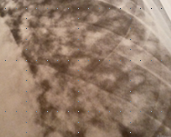 OPACITES 
NODULAIRES DISSEMINEES AU CHAMP PULMONAIRE GAUCHE A PREDOMINANCE BASALE

DISSEMINATON  SECONDAIRE D’UN
CANCER
SYNDROME INTERSTITIEL
    Il s’agit d’une infiltration hydrique ou cellulaire du tissu conjonctif 
                  Opacités nettes de contour, non 
                  confluentes, absence de bronchogramme ou 
                  alvéologramme, effacent les contours péri-
                  bronchovasculaires ,  de morphologie 
                  variable pouvant être réticulaires ou 
                  nodulaires et en rayon de miel pour la forme 
              évoluée.
                  Ex : FIBROSE, SARCOÏDOSE, 
                         LYMPHANGITE CARCINOMATEUSE
OPACITES 
LINEAIRES
SIEGE: partie supérieure du champ pulmonaire gauche atteignant la paroi et orientés vers le hile              ATTEINTE INTERSTTIELLE
IMAGE PARENCHYMATEUSE


              OPACITE
UNIQUE
ARRONDIE
TAILLE = 4 cm
SANS MODIFICATION DU PARENCHYMA SAIN VOSIN


          KYSTE HYDATIQUE
SYNDROME CAVITAIRE  
    Il se caractérise par une image de cavité avec niveau de certaines lésions primitivement alvéolaires, interstitielles ou bronchiques qui peuvent aboutir à la destruction du parenchyme et à son excavation.

    La cavité se forme à partir d’un exsudat alvéolaire, d’une tumeur développée dans l’interstitium ou des parois bronchiques.
                    Ex : Abcès à germes banaux, 
                           Caverne tuberculeuse, 
                           Cancers excavés primitifs  ou 
                           secondaires
INDICATIONS
Elles sont larges devant :
    -  Symptomatologie pulmonaire : toux, dyspnée 
        respiratoire
    -  Hémoptysies
     -  Dépistage et diagnostic de néoplasie broncho-
         pulmonaire
    - Malformation vasculaire
    -Œdème aigu pulmonaire (OAP)
     - Bilan d’extension (métastases pulmonaires)
     - Traumatismes
    - Pneumopathies infectieuses,  d’inhalation
CONCLUSION
L’exploration de l’appareil respiratoire repose en premier temps sur :
             la radiographie standard soit le cliché du 
             thorax de face et  de profil.

             Les examens complémentaires radiologiques 
             demeurent nécessaires pour le diagnostic et le 
             suivi évolutif.
REFERENCES 
BIBLIOGRAPHIQUES
1/  REMY JOSE, CAPDEVILLE RAYMOND, COUSSEMENT ALAIN 
   Le poumon pathologique : Atlas de sémiologie radiologique   2ème Edition   1ère et 2ème  PARTIE 

       2/ KATZ DOULAS S.,  MATH KEVIN R.,  GROSKIN STUART A. Chapitre radiologie thoracique   dans le livre SECRETSDE LA RADIOLOGIE Edition  BERTI